Bologna, 10 giugno 2013
I PROGETTIDI CSO PER LA PROMOZIONE DELLA FRUTTA

Paolo Bruni
Presidente CSO - Centro Servizi Ortofrutticoli
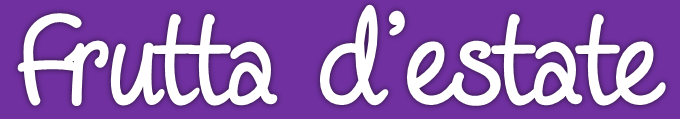 PROGETTI APPROFONDIMENTI E PROSPETTIVE
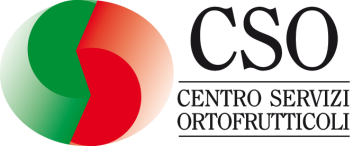 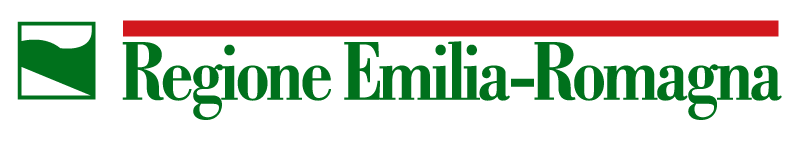 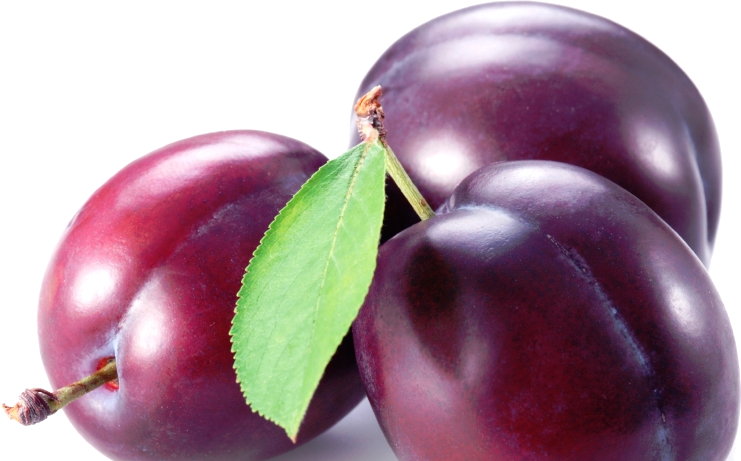 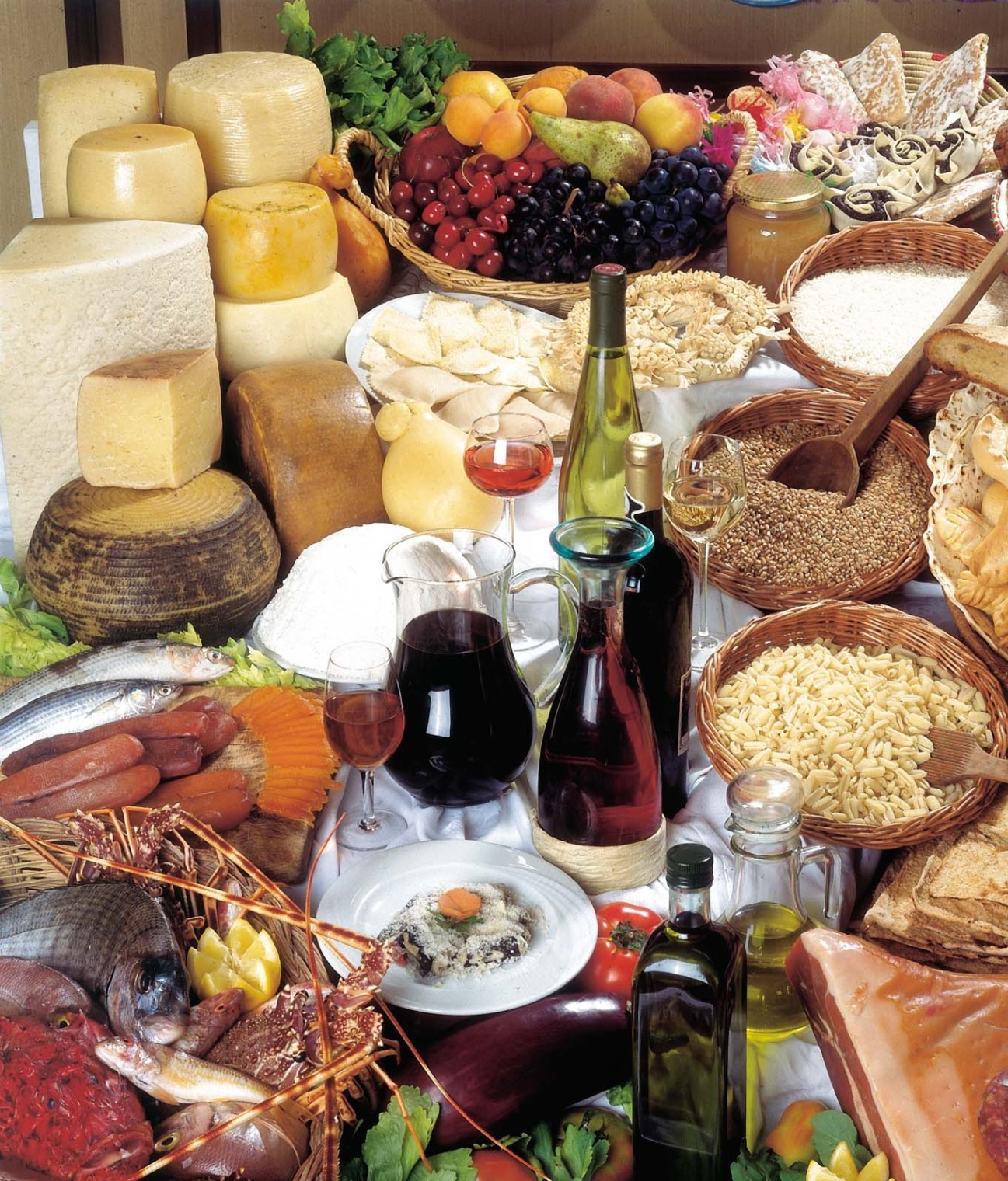 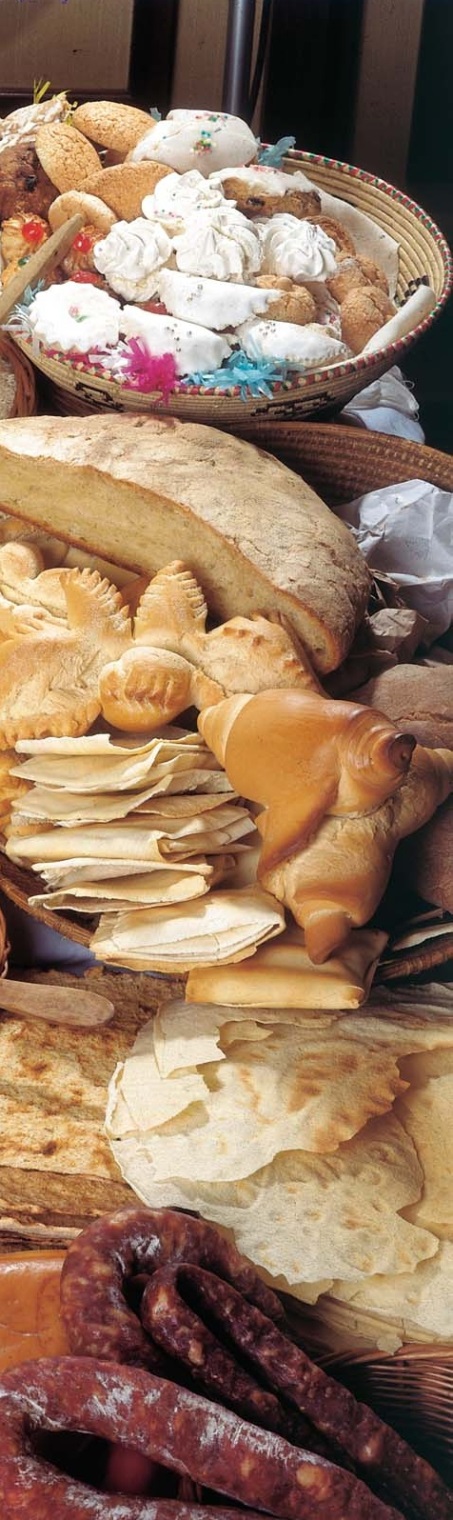 Bologna, 10 giugno 2013
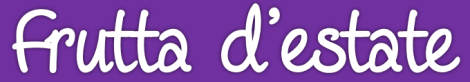 « Il sistema agroalimentare
è uno degli elementi
portanti dell'economia italiana »
PROGETTI APPROFONDIMENTI E PROSPETTIVE
I PROGETTIDI CSO PER LA
PROMOZIONE
DELLA FRUTTA

Paolo Bruni
Presidente CSO
Centro Servizi Ortofrutticoli
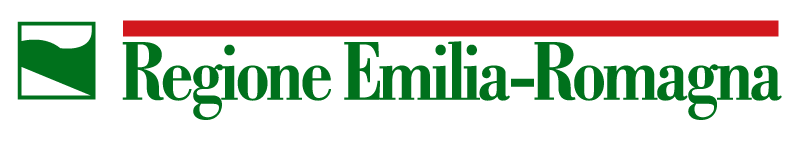 L'intero comparto agroalimentare italiano, compresa la ristorazione, vale249 miliardi di europari al 15,9% del PIL
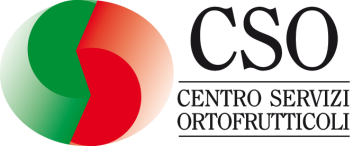 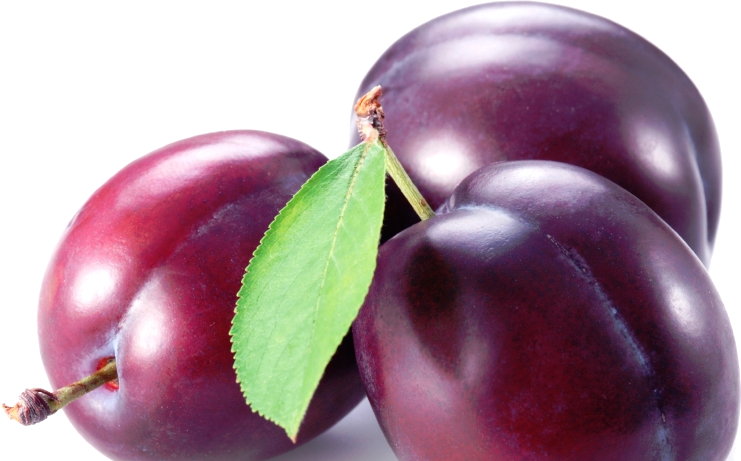 fonte: INEA su dati ISTAT
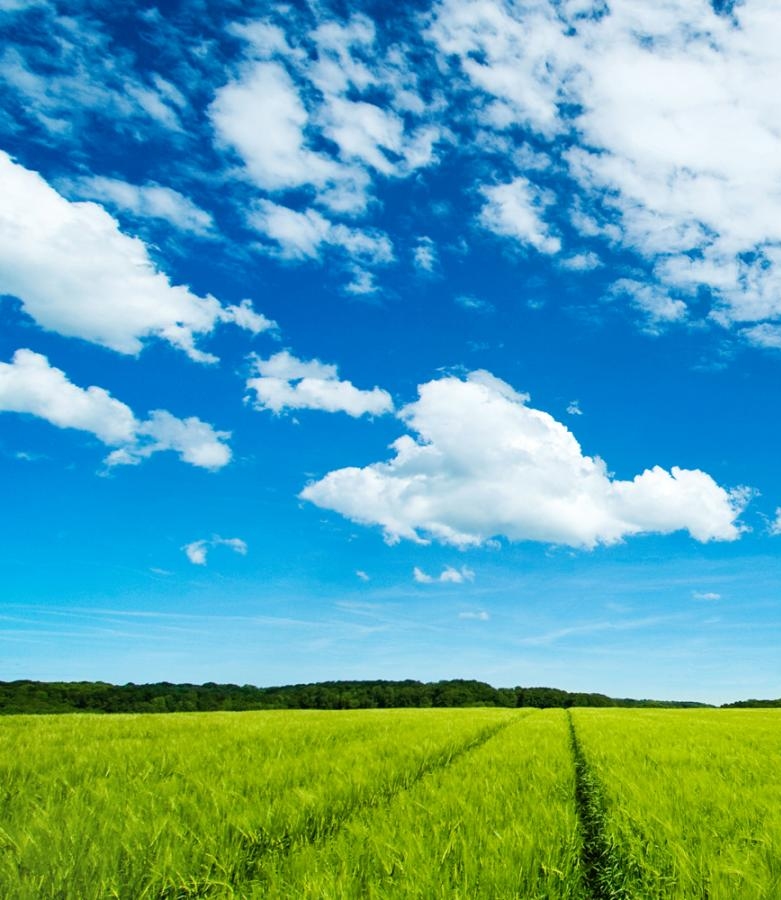 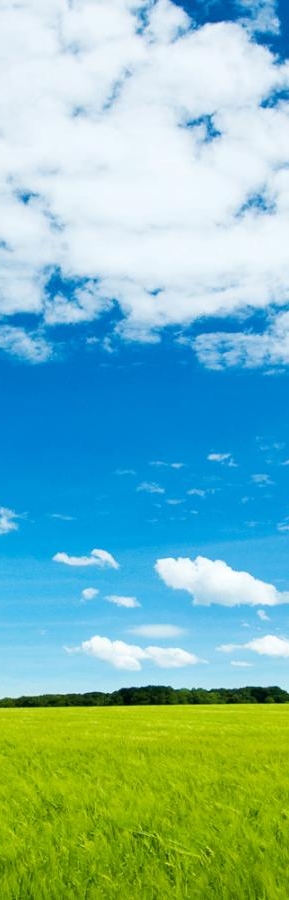 Bologna, 10 giugno 2013
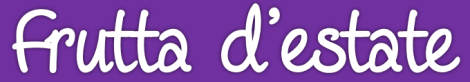 « Il sistema agroalimentare
è uno degli elementi
portanti dell'economia italiana »
PROGETTI APPROFONDIMENTI E PROSPETTIVE
I PROGETTIDI CSO PER LA
PROMOZIONE
DELLA FRUTTA

Paolo Bruni
Presidente CSO
Centro Servizi Ortofrutticoli
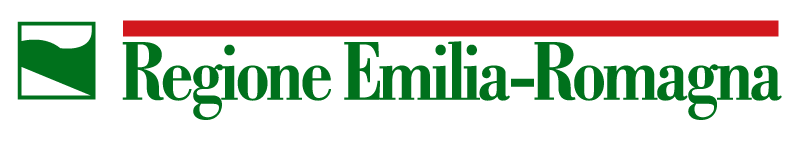 Il valore della produzione agricola è pari 
a 48,8 miliardi di euro
equivalente al 3% del PIL
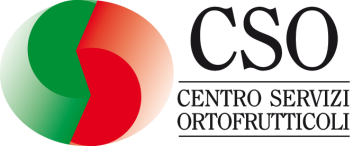 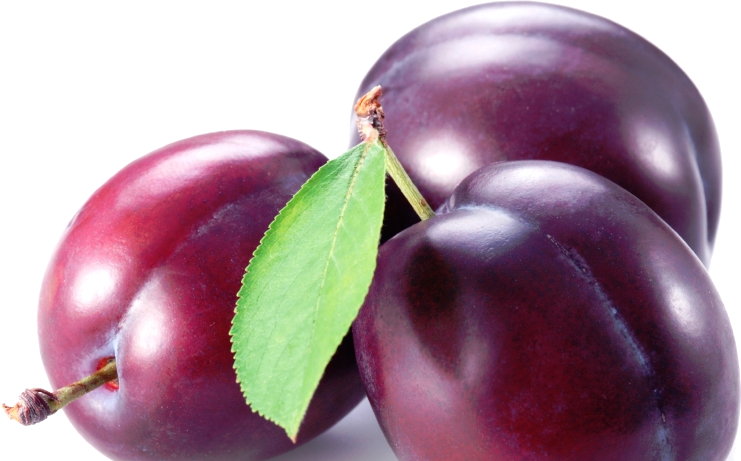 fonte: INEA su dati ISTAT
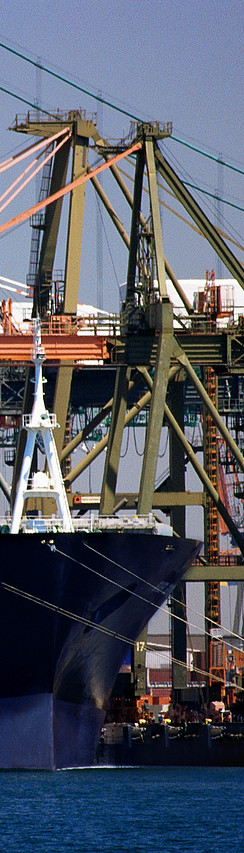 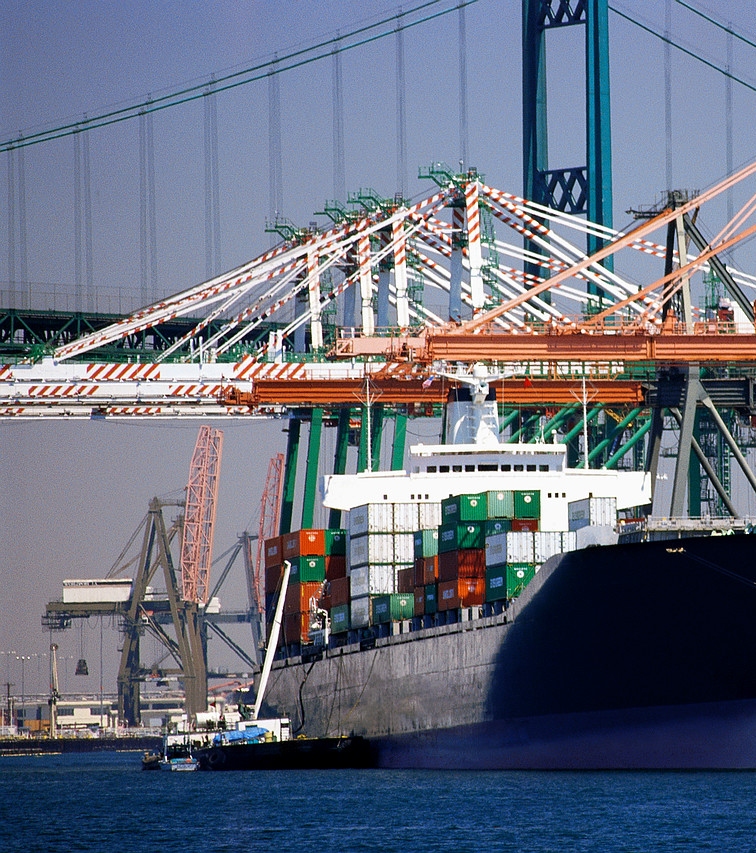 Bologna, 10 giugno 2013
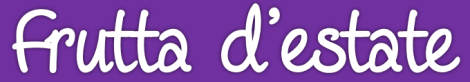 « Il sistema agroalimentare
è uno degli elementi
portanti dell'economia italiana »
PROGETTI APPROFONDIMENTI E PROSPETTIVE
I PROGETTIDI CSO PER LA
PROMOZIONE
DELLA FRUTTA

Paolo Bruni
Presidente CSO
Centro Servizi Ortofrutticoli
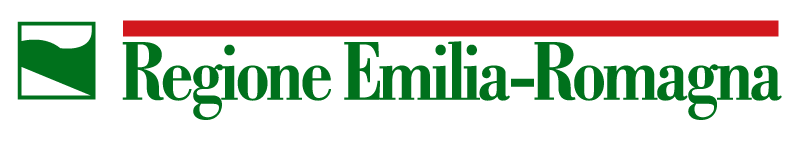 Il valore delle esportazioni agroalimentari è
 48 miliardi di euro
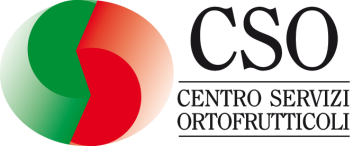 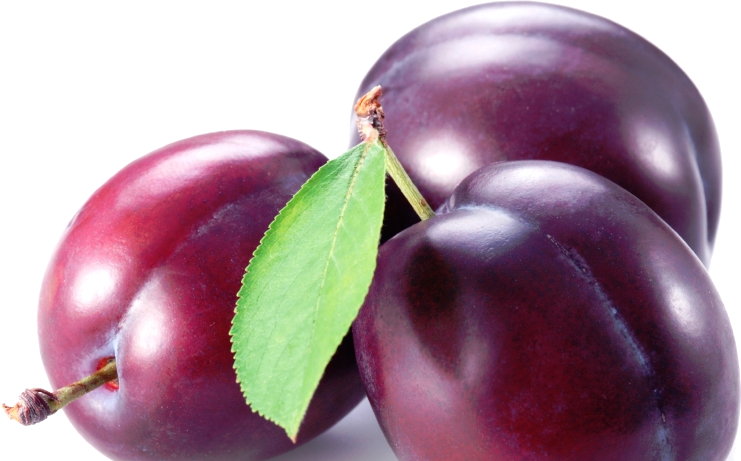 fonte: INEA su dati ISTAT
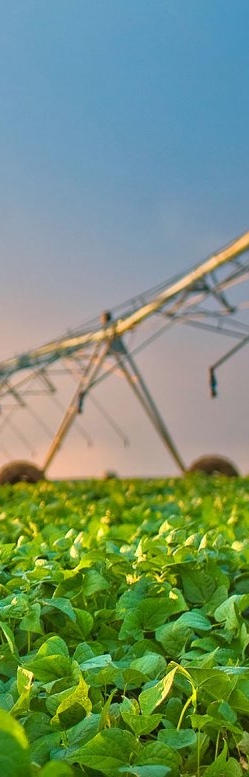 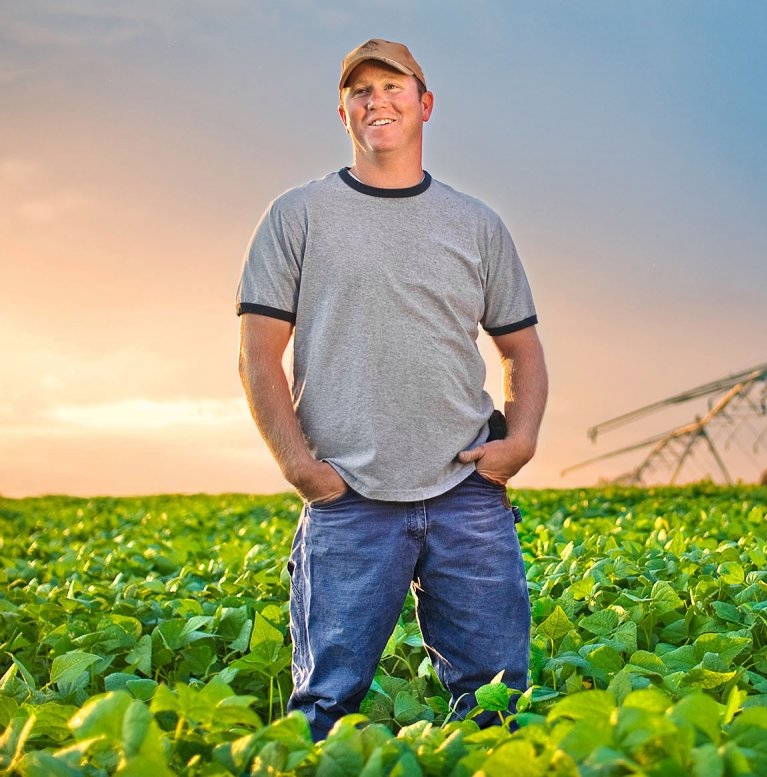 Bologna, 10 giugno 2013
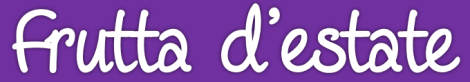 « Il sistema agroalimentare
è uno degli elementi
portanti dell'economia italiana »
PROGETTI APPROFONDIMENTI E PROSPETTIVE
I PROGETTIDI CSO PER LA
PROMOZIONE
DELLA FRUTTA

Paolo Bruni
Presidente CSO
Centro Servizi Ortofrutticoli
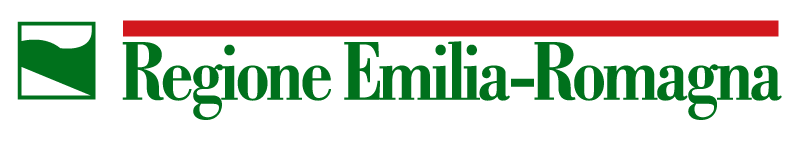 Le unità di lavoro del comparto agricolo sono 1.274.000
pari al 5% delle unità di lavoro totali
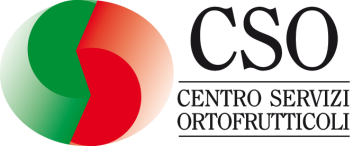 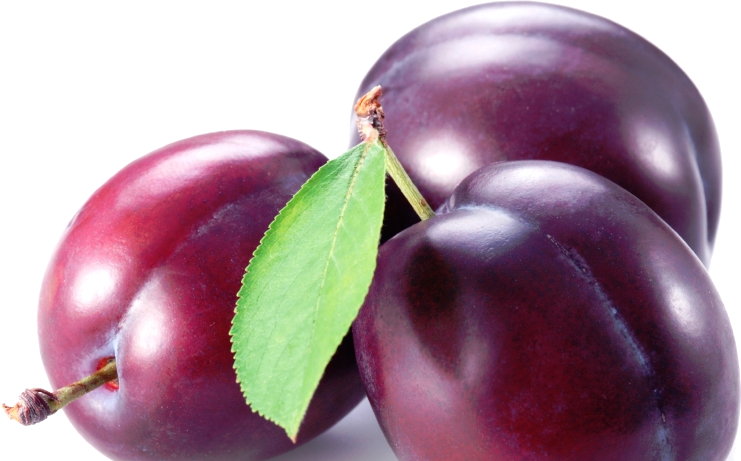 fonte: INEA su dati ISTAT
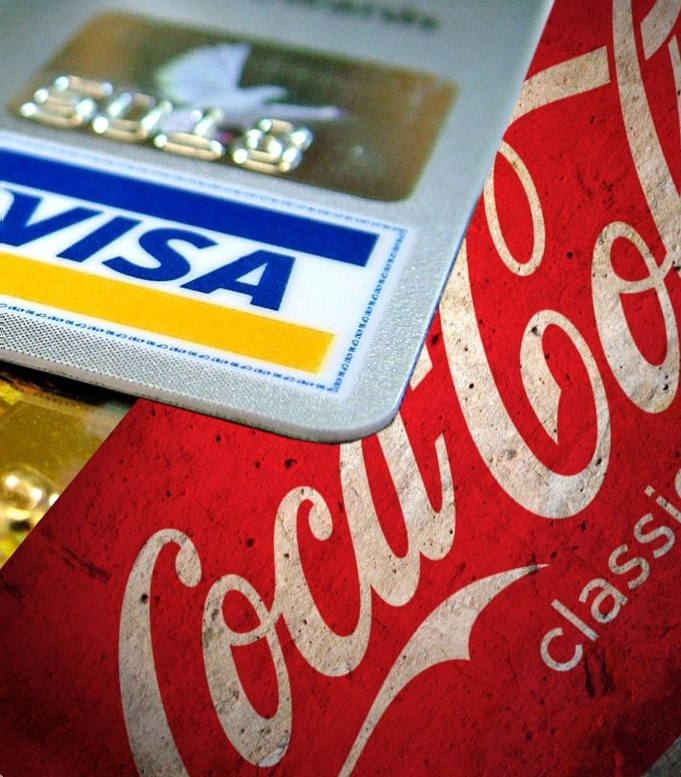 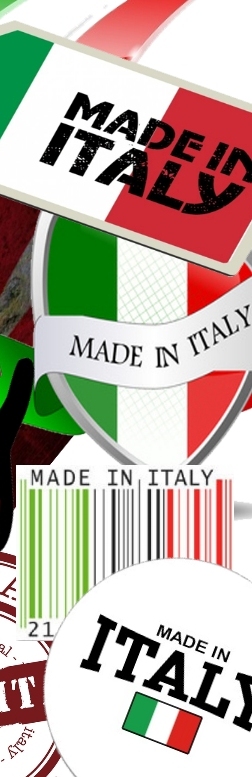 Bologna, 10 giugno 2013
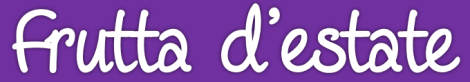 PROGETTI APPROFONDIMENTI E PROSPETTIVE
… a questi interessanti
dati aggiungo questo elemento di riflessione.
I PROGETTIDI CSO PER LA
PROMOZIONE
DELLA FRUTTA

Paolo Bruni
Presidente CSO
Centro Servizi Ortofrutticoli
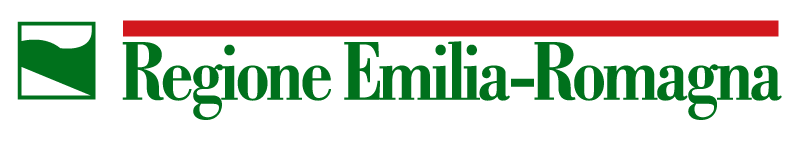 I primi tre brand più noti al mondo sono nell'ordine:
Visa, Coca-Cola e Made in Italy
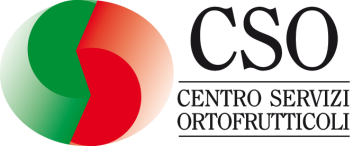 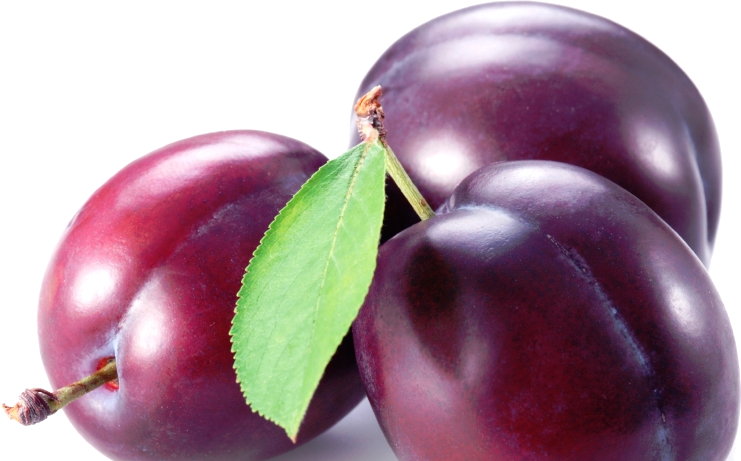 fonte: Ministero degli Esteri 23 Ottobre 2012
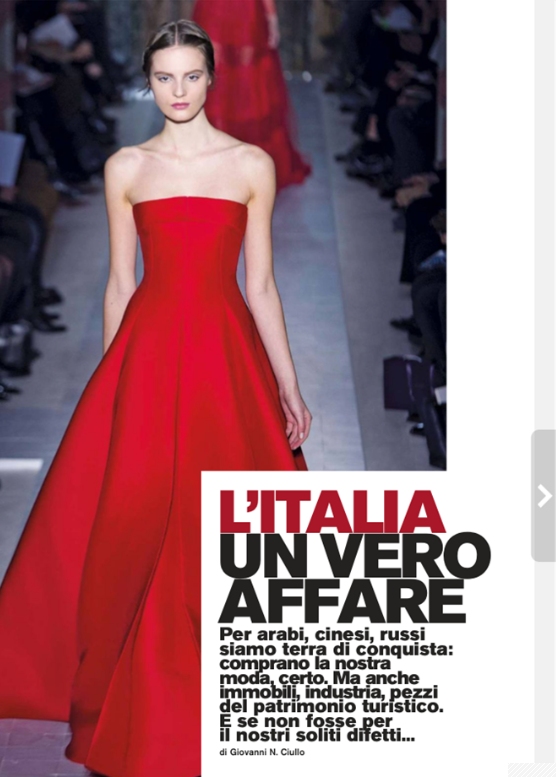 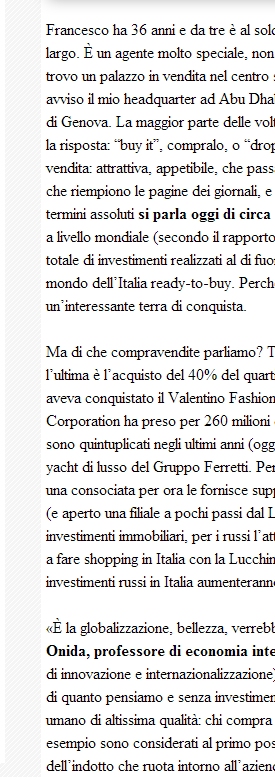 Bologna, 10 giugno 2013
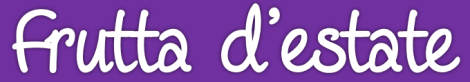 PROGETTI APPROFONDIMENTI E PROSPETTIVE
… ma come, direte voi, il Made in Italy 
non è neppure un brand!
I PROGETTIDI CSO PER LA
PROMOZIONE
DELLA FRUTTA

Paolo Bruni
Presidente CSO
Centro Servizi Ortofrutticoli
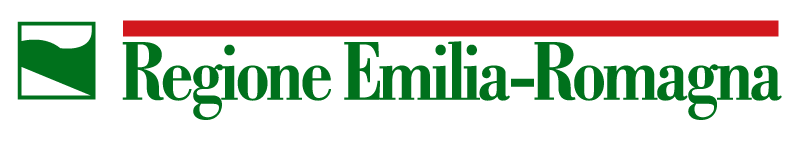 In realtà nel 2009 è stata emanata una leggeper tutelare il made in Italy:il decreto legge nº 135 del 25 settembre 2009 contiene l'art. 16 dal titolo
« Made in Italy e prodotti interamente italiani »
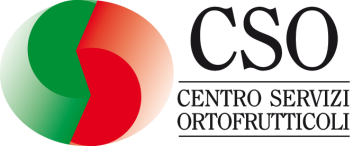 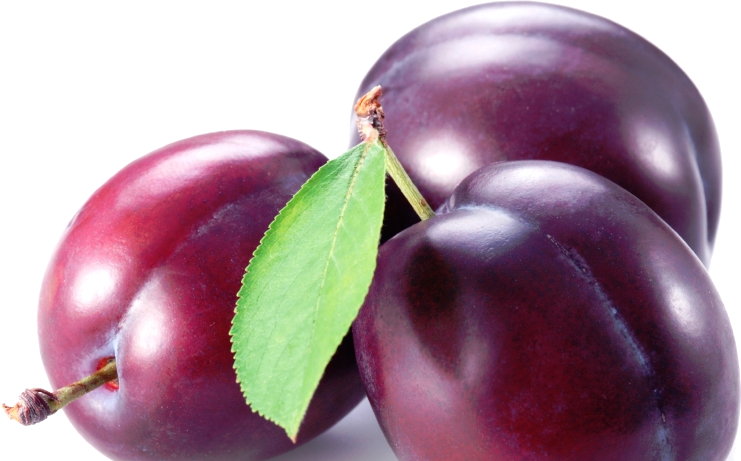 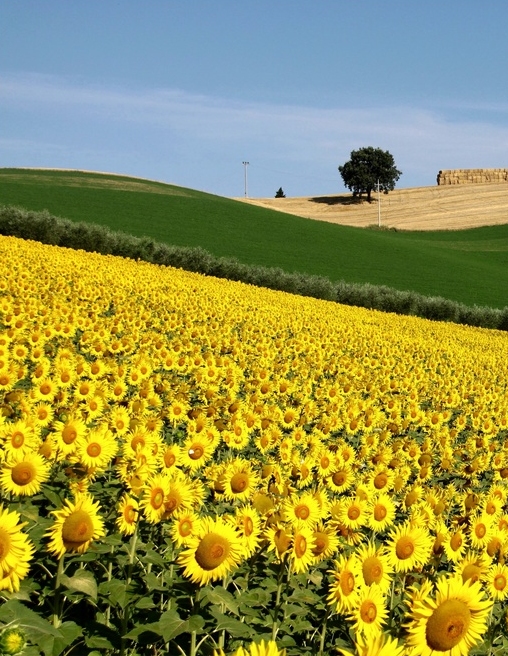 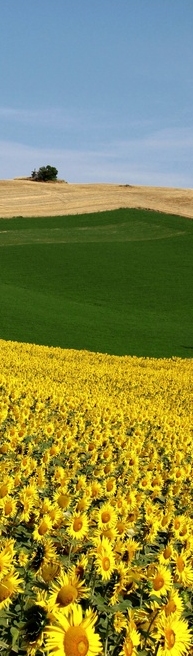 Bologna, 10 giugno 2013
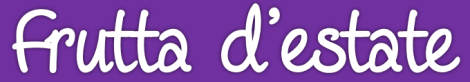 PROGETTI APPROFONDIMENTI E PROSPETTIVE
« In realtà siamo di
fronte ad un fenomeno straordinario »
I PROGETTIDI CSO PER LA
PROMOZIONE
DELLA FRUTTA

Paolo Bruni
Presidente CSO
Centro Servizi Ortofrutticoli
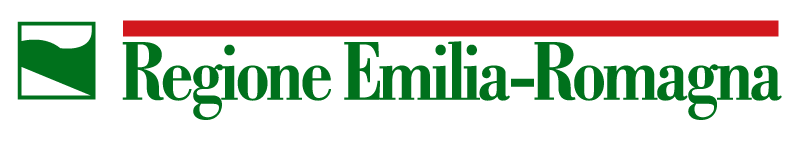 Abbiamo saputo costruire, più o meno consapevolmente, in tanti anni di sapiente lavoro un valore  immenso nell'immaginario collettivo globale che è il valore della qualità  superiore di ciò che si produce qui
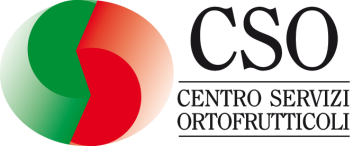 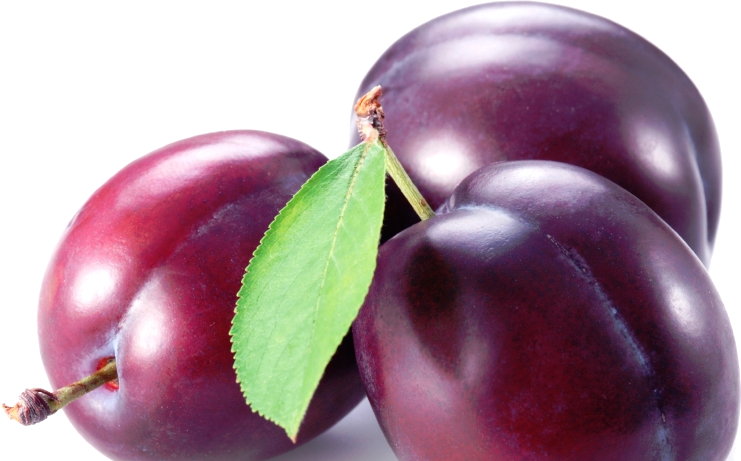 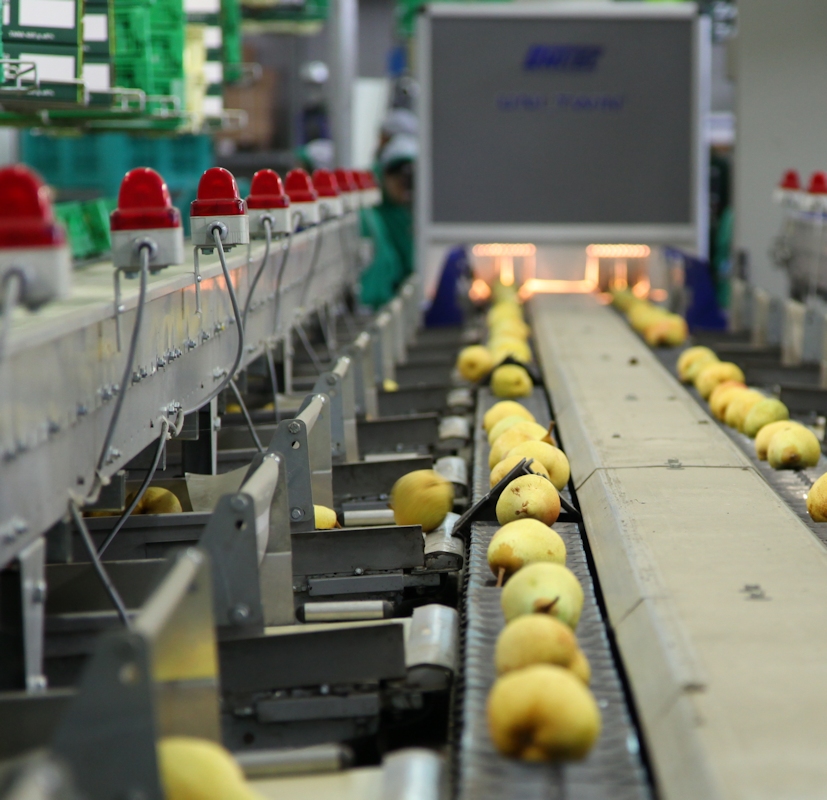 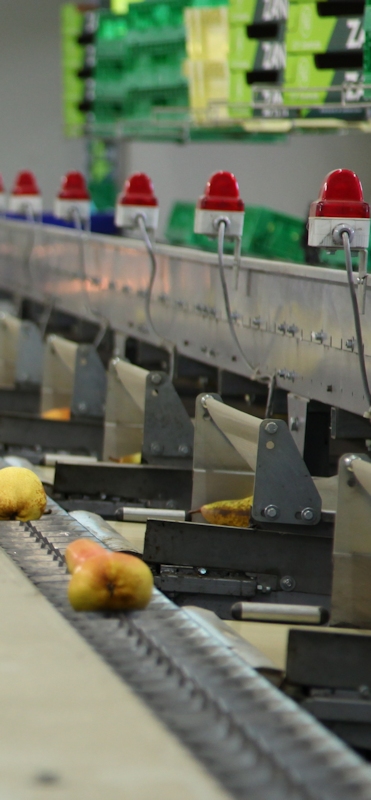 Bologna, 10 giugno 2013
« CSO,
al servizio
della filiera ortofrutticola
Italiana »
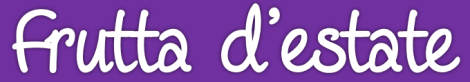 PROGETTI APPROFONDIMENTI E PROSPETTIVE
I PROGETTIDI CSO PER LA
PROMOZIONE
DELLA FRUTTA

Paolo Bruni
Presidente CSO
Centro Servizi Ortofrutticoli
Ed è da qui che voglio partire in questo excursus sulla promozione realizzata dal CSO a servizio della sua base sociale che oggi conta ben 66 soci e rappresenta l'intera filiera dalla produzione alle più sofisticate tecnologie di lavorazione, condizionamento e packaging
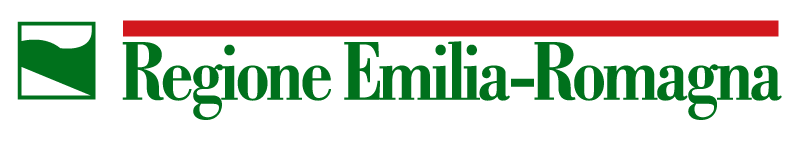 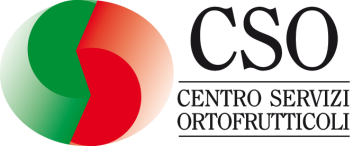 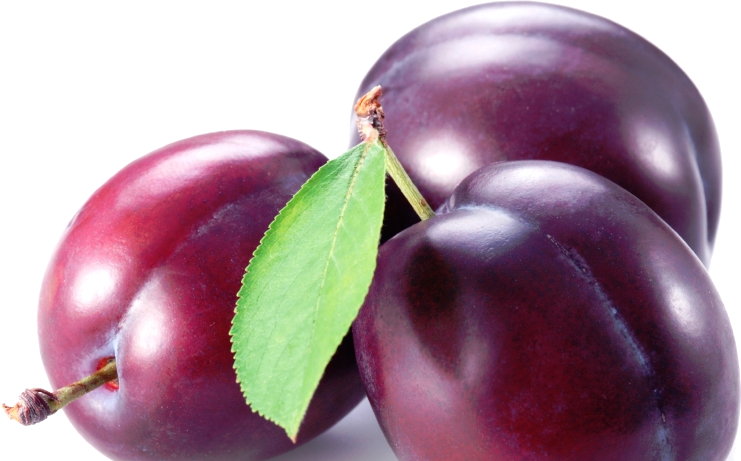 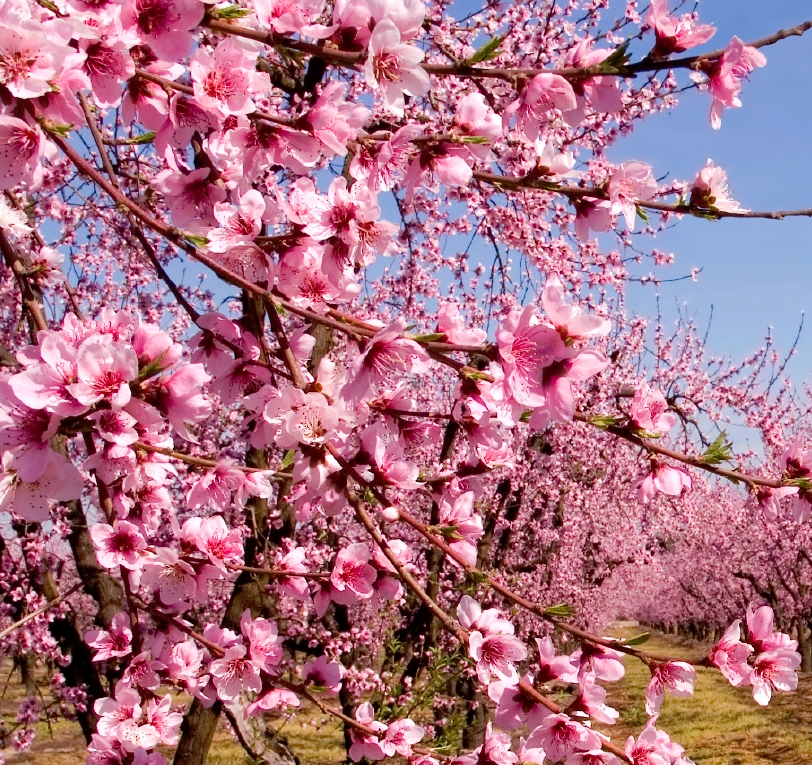 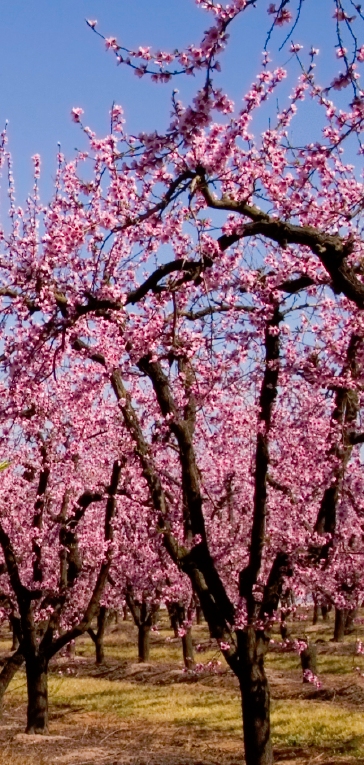 Bologna, 10 giugno 2013
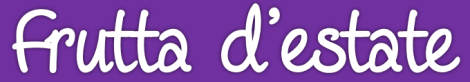 PROGETTI APPROFONDIMENTI E PROSPETTIVE
« Il ruolo
del CSO »
I PROGETTIDI CSO PER LA
PROMOZIONE
DELLA FRUTTA

Paolo Bruni
Presidente CSO
Centro Servizi Ortofrutticoli
Il CSO in questi anni, ha conservato ed anzi consolidato un ruolo di primaria importanza per la valorizzazione dei prodotti
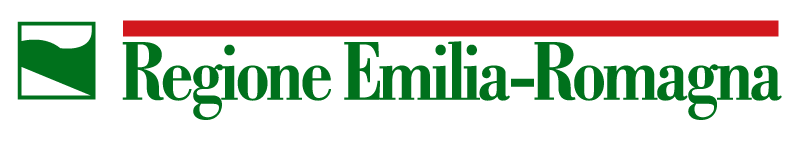 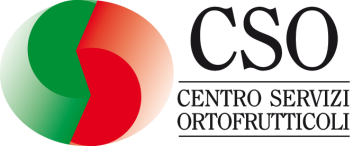 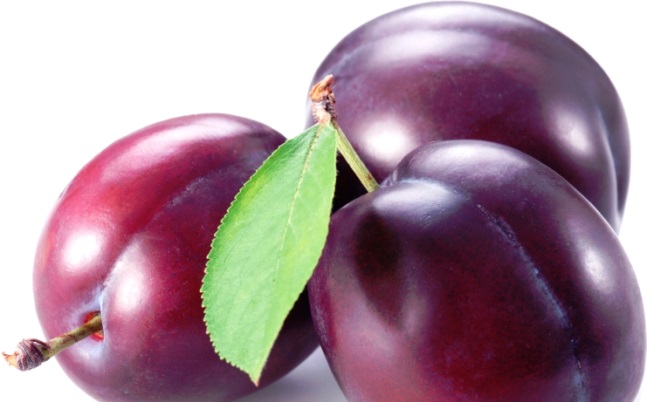 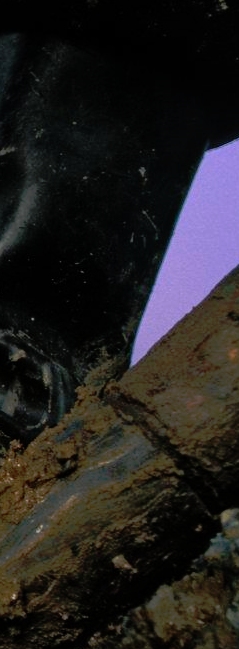 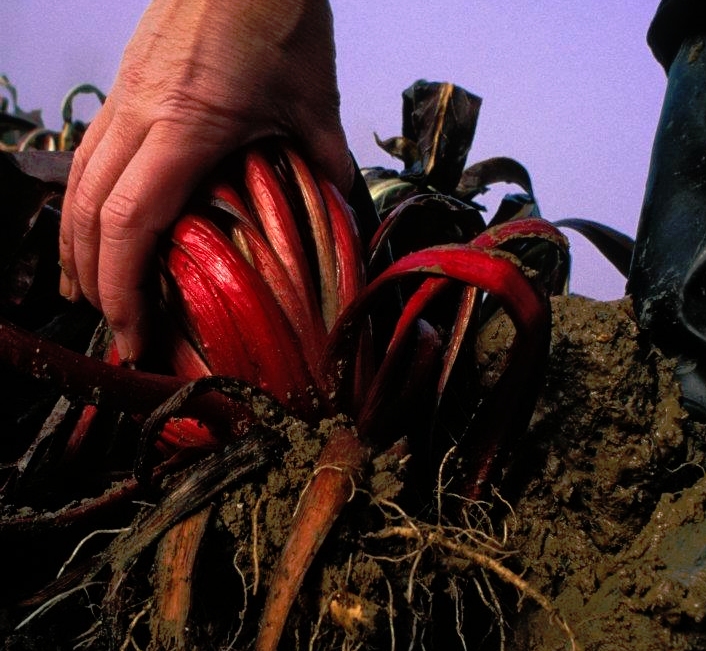 Bologna, 10 giugno 2013
« Gli elementi qualificanti per promuovere il Made in Italy ortofrutticolo »
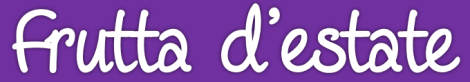 PROGETTI APPROFONDIMENTI E PROSPETTIVE
I PROGETTIDI CSO PER LA
PROMOZIONE
DELLA FRUTTA

Paolo Bruni
Presidente CSO
Centro Servizi Ortofrutticoli
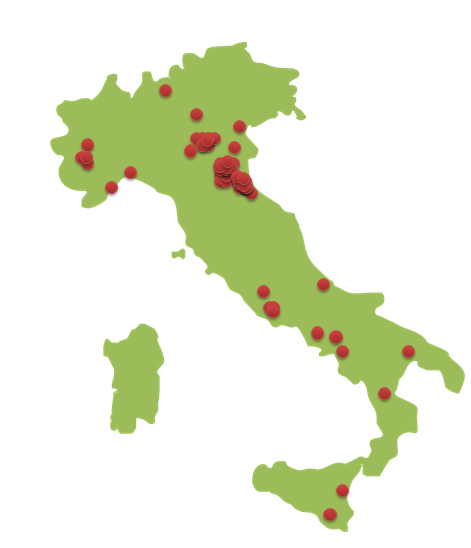 Rappresentatività
Competenza e specializzazione
Rispondenza alle esigenze della base sociale
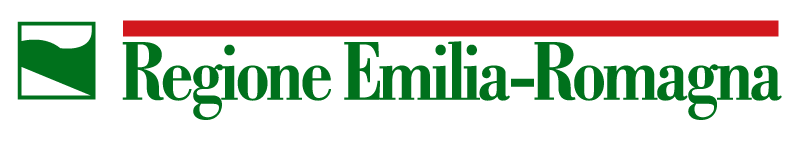 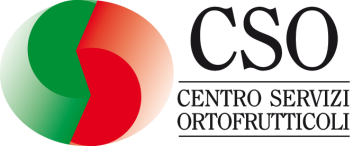 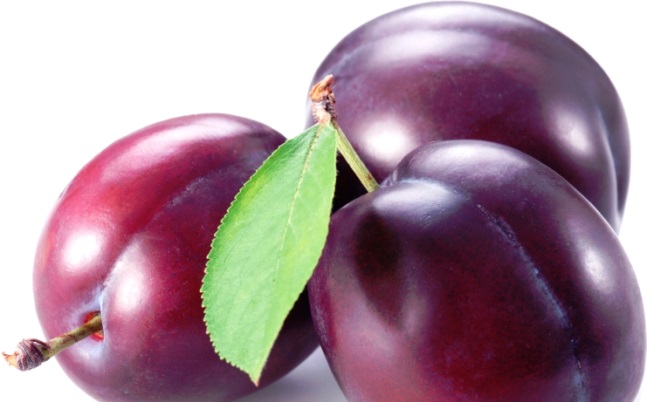 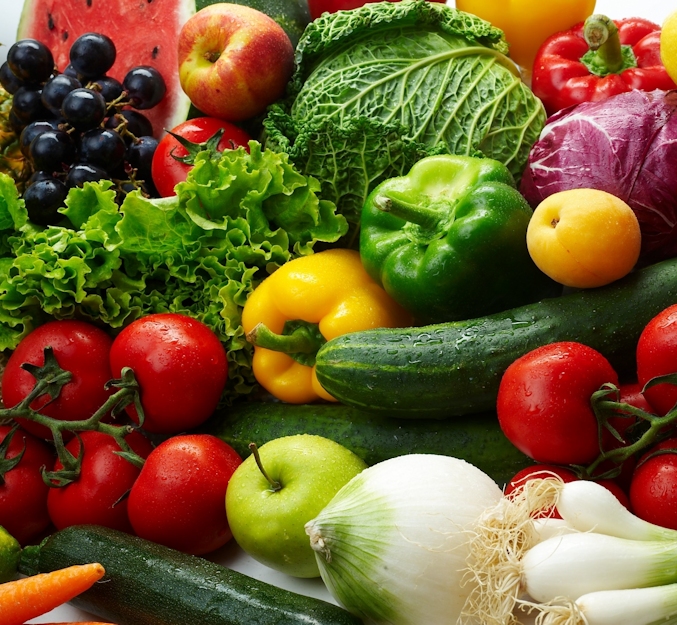 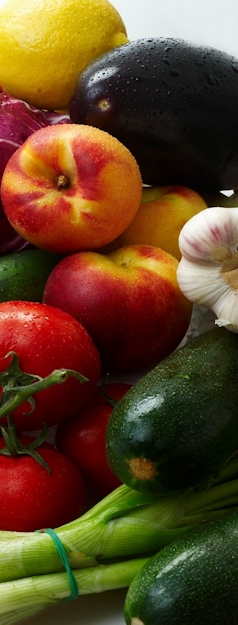 Bologna, 10 giugno 2013
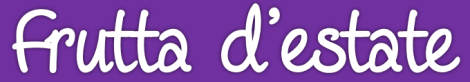 PROGETTI APPROFONDIMENTI E PROSPETTIVE
« Promozioni
sul mercato italiano »
I PROGETTIDI CSO PER LA
PROMOZIONE
DELLA FRUTTA

Paolo Bruni
Presidente CSO
Centro Servizi Ortofrutticoli
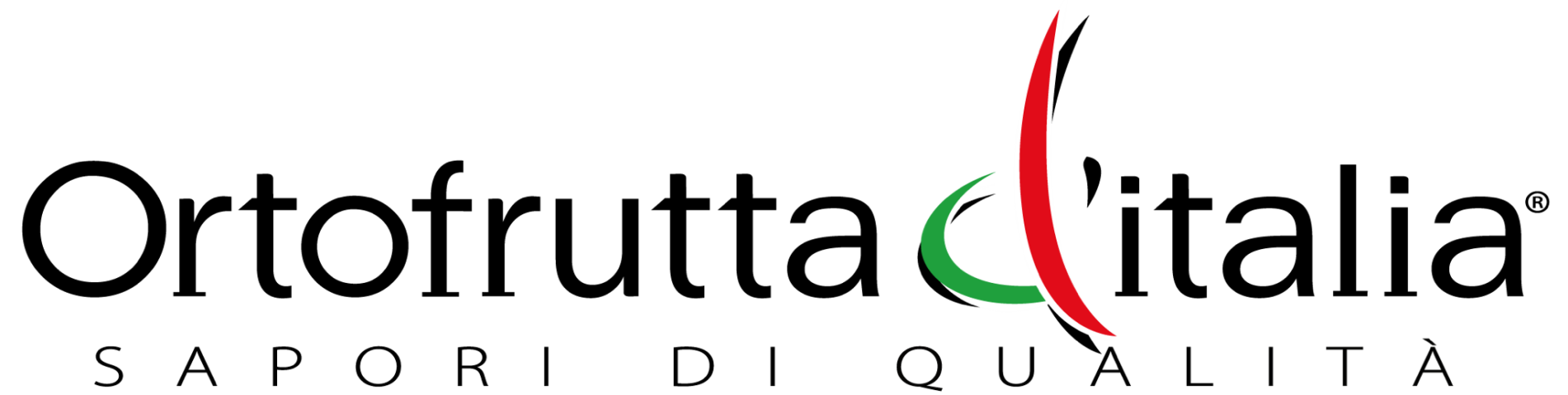 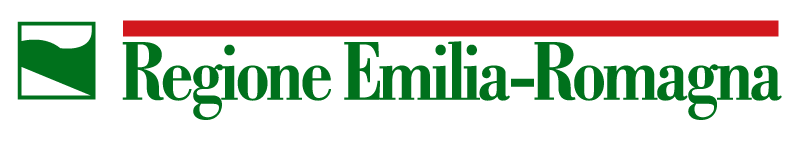 Il progetto coinvolge 10 aziende associate ed ha l’obiettivo di comunicare sui media nazionali come Repubblica Corriere della Sera QN e altri  i valori dell’ortofrutta organizzata italiana
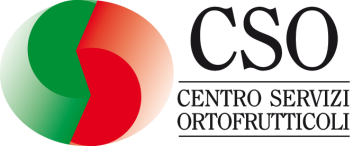 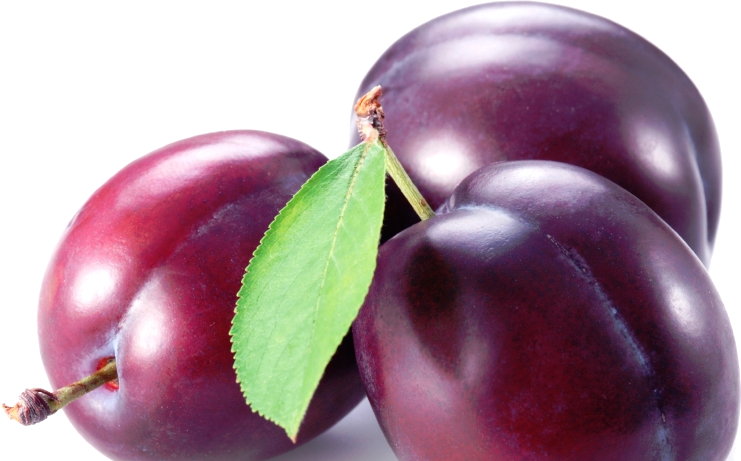 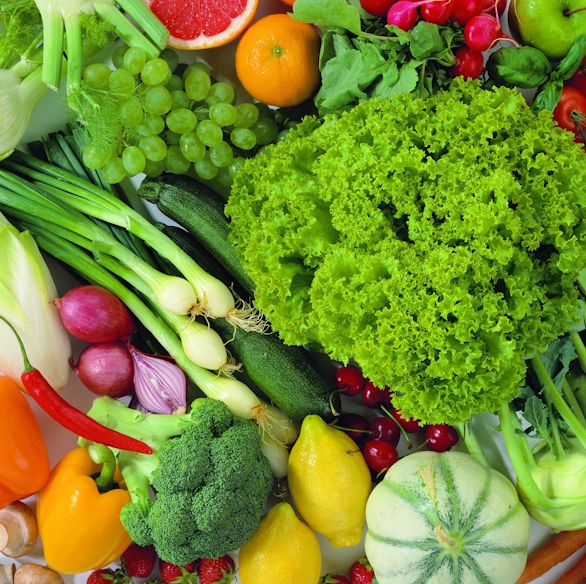 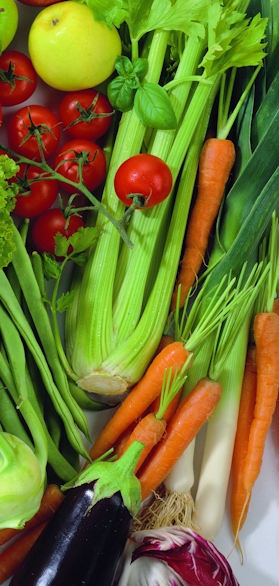 Bologna, 10 giugno 2013
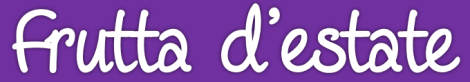 « Promozioni
sul mercato italiano »
PROGETTI APPROFONDIMENTI E PROSPETTIVE
I PROGETTIDI CSO PER LA
PROMOZIONE
DELLA FRUTTA

Paolo Bruni
Presidente CSO
Centro Servizi Ortofrutticoli
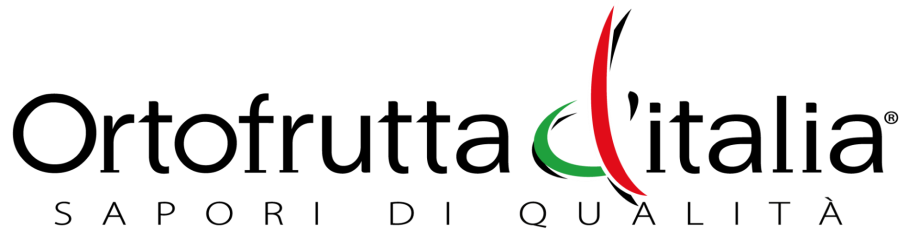 I temi della comunicazione
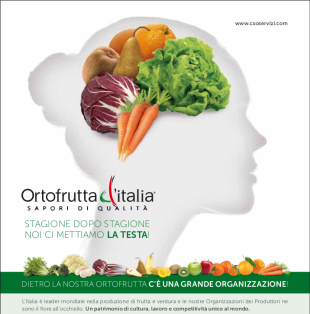 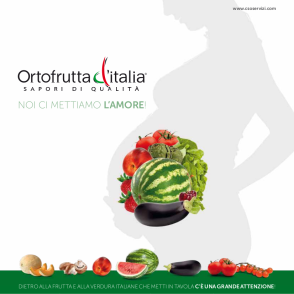 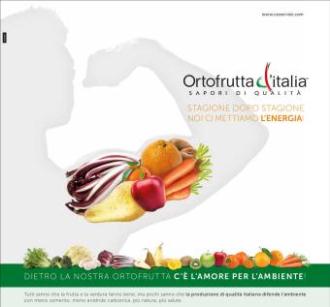 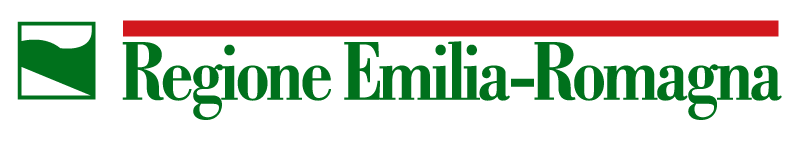 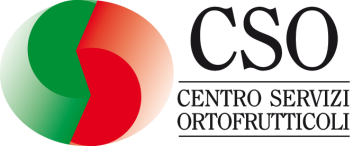 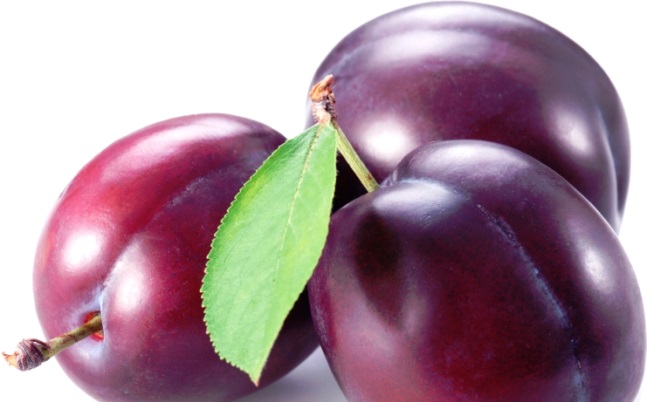 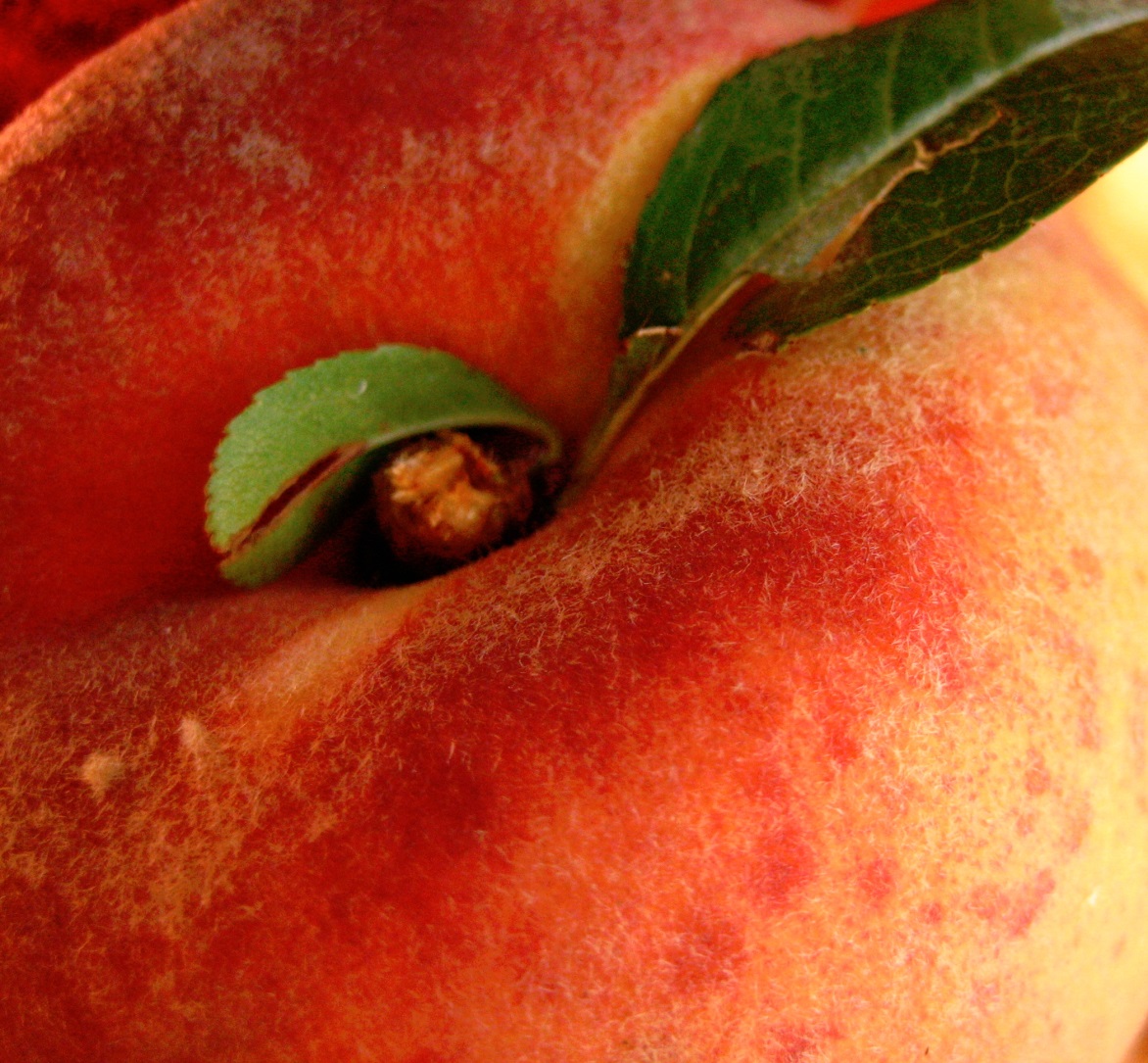 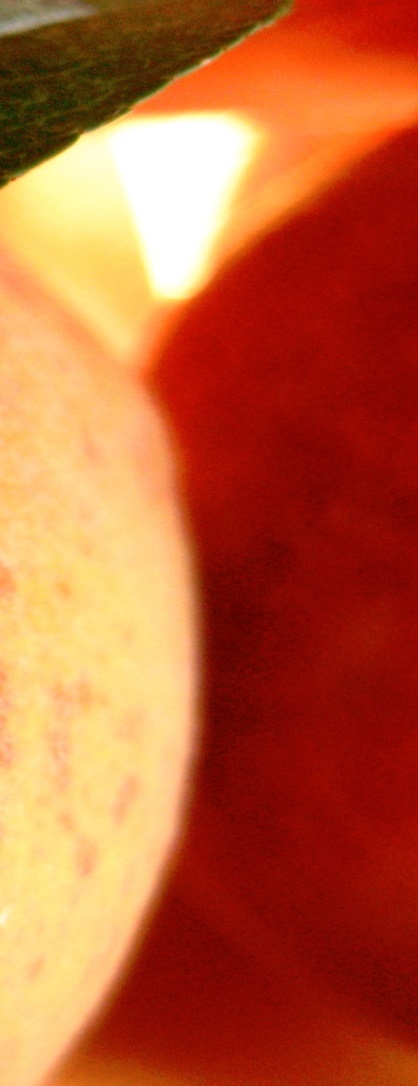 Bologna, 10 giugno 2013
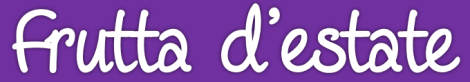 PROGETTI APPROFONDIMENTI E PROSPETTIVE
« Promozioni
sul mercato italiano »
I PROGETTIDI CSO PER LA
PROMOZIONE
DELLA FRUTTA

Paolo Bruni
Presidente CSO
Centro Servizi Ortofrutticoli
Promozione della tipicità 

Pesca e nettarina di Romagna IGP
Pera dell‘Emilia Romagna IGP
Asparago verde di Altedo IGP
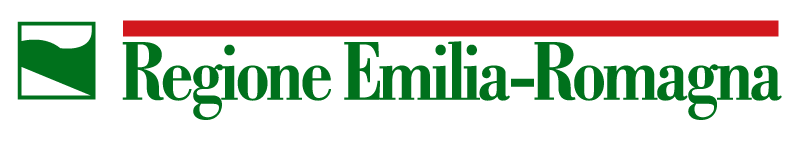 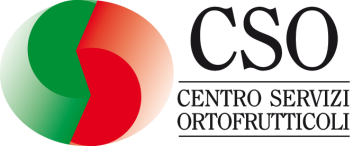 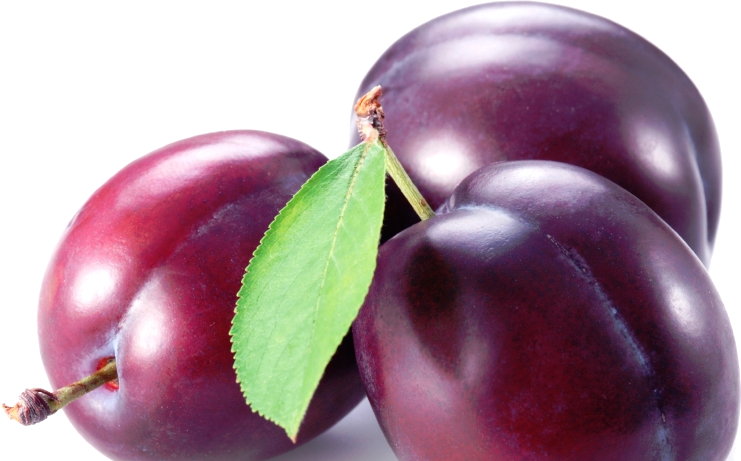 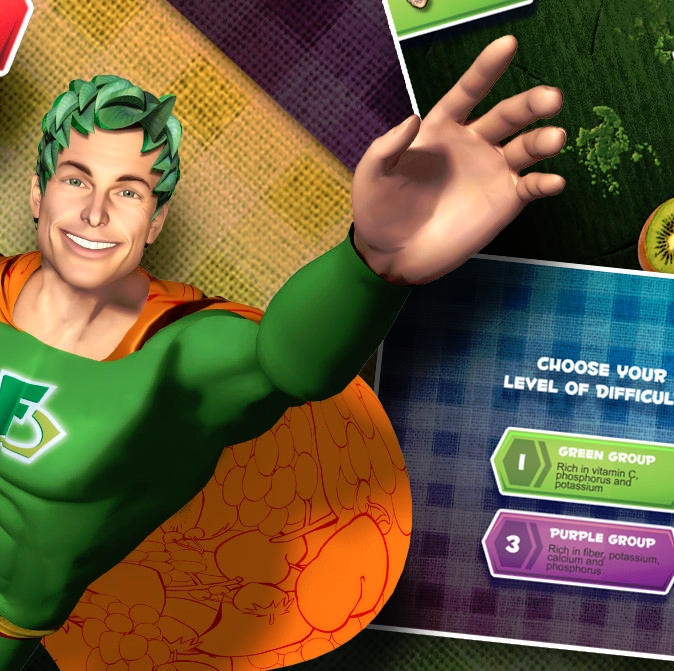 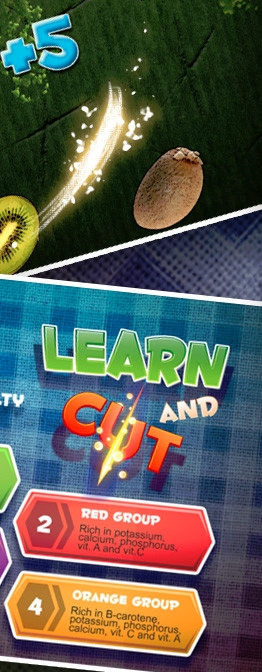 Bologna, 10 giugno 2013
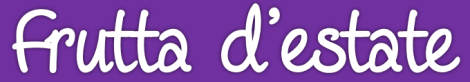 « Promozioni
in Europa »
PROGETTI APPROFONDIMENTI E PROSPETTIVE
I PROGETTIDI CSO PER LA
PROMOZIONE
DELLA FRUTTA

Paolo Bruni
Presidente CSO
Centro Servizi Ortofrutticoli
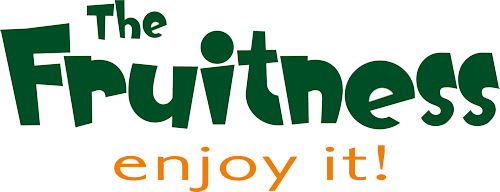 5,2 milioni di euro dal 2013 al 2016
È stato un progetto innovativo che ha saputo per primo utilizzare nuovi strumenti come i social media il web per promuovere i consumi di ortofrutta adattandosi al linguaggio dei più giovani. 
Nei primi due trienni l'attività ha portato a raggiungere:
50 milioni di contatti stampa  70 mln di contatti web
 20 mln di contatti per campagne informative sui pdv
Da Luglio partiranno le iniziative promozionali sulla frutta estiva in Germania, Uk, Danimarca, Polonia Svezia
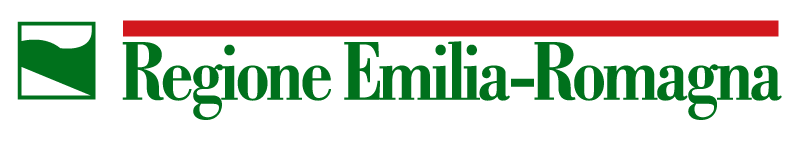 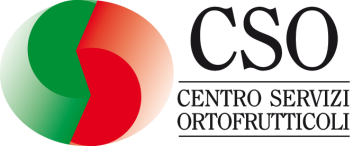 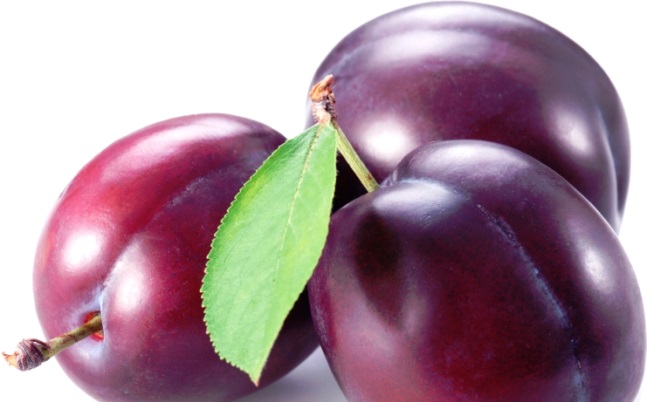 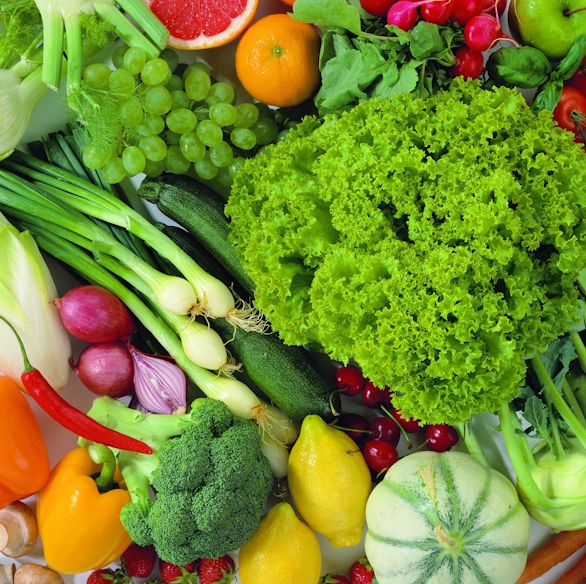 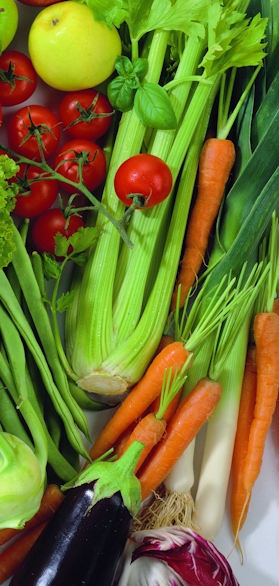 Bologna, 10 giugno 2013
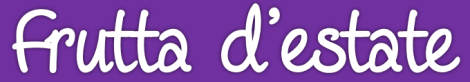 PROGETTI APPROFONDIMENTI E PROSPETTIVE
« Promozioni
extra UE »
I PROGETTIDI CSO PER LA
PROMOZIONE
DELLA FRUTTA

Paolo Bruni
Presidente CSO
Centro Servizi Ortofrutticoli
 Russia - Forte interesse per la frutta estiva e grande impegno dei soci CSO per raggiungere tale mercato
 USA
 Giappone
 Canada
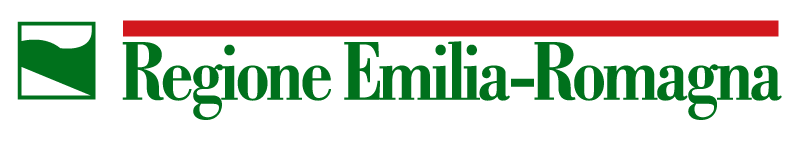 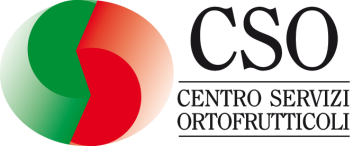 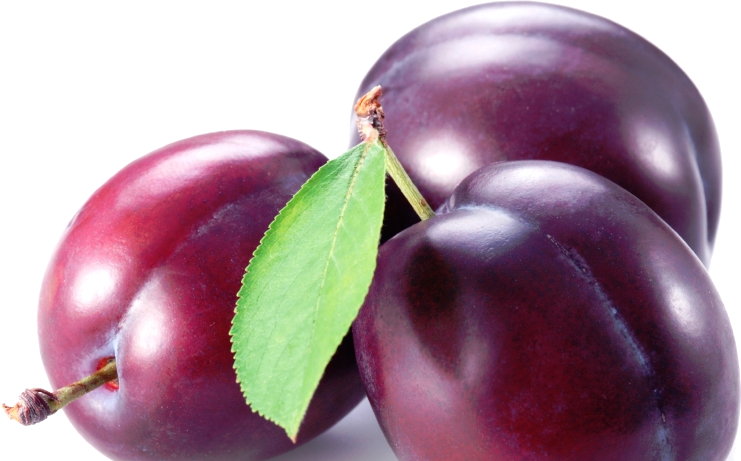 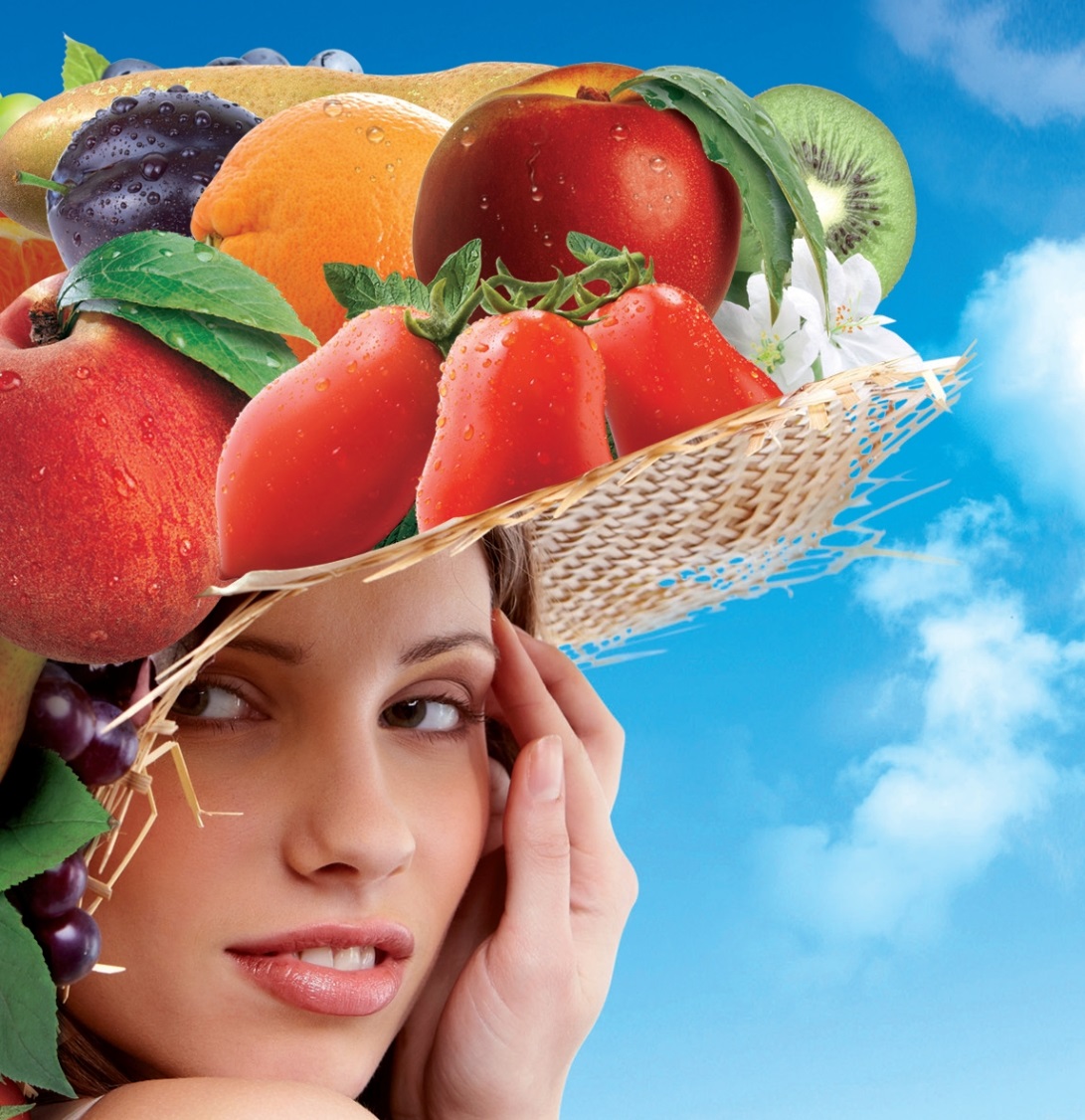 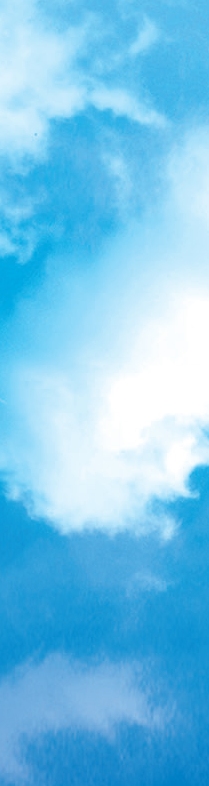 Bologna, 10 giugno 2013
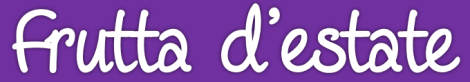 PROGETTI APPROFONDIMENTI E PROSPETTIVE
« Promozioni
extra UE»
I PROGETTIDI CSO PER LA
PROMOZIONE
DELLA FRUTTA

Paolo Bruni
Presidente CSO
Centro Servizi Ortofrutticoli
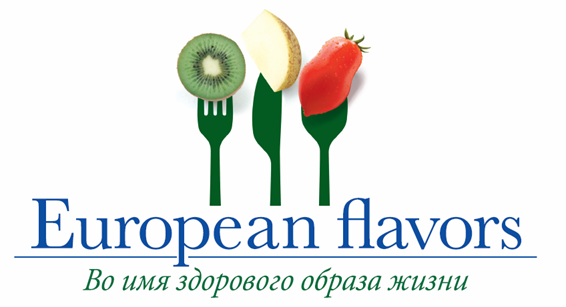 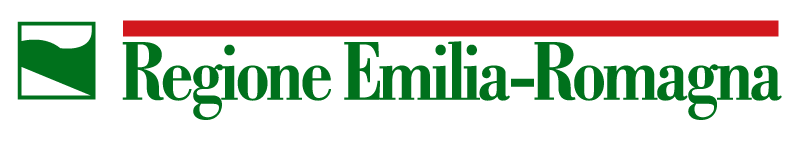 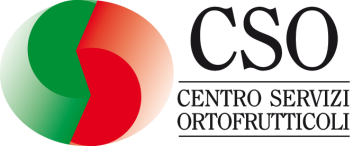 European Flavors in Canada, USA, Russia e Giappone
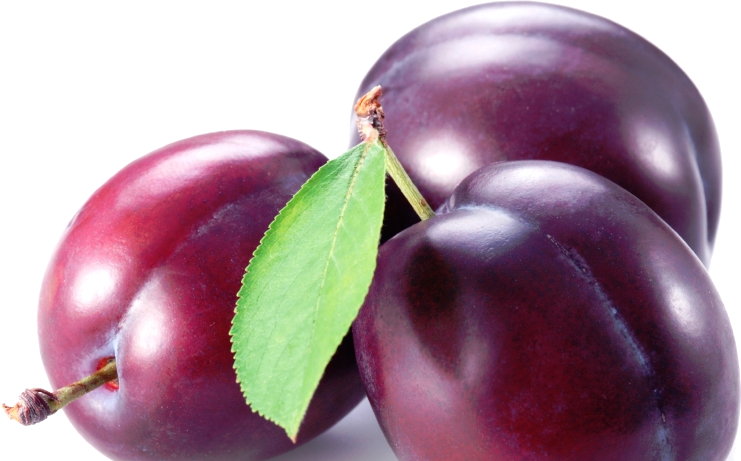 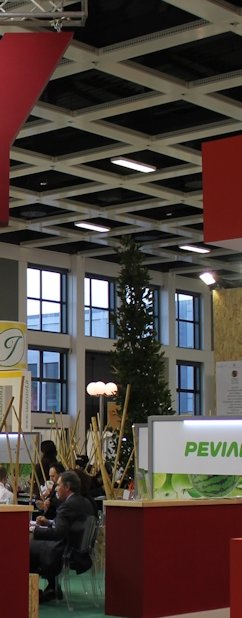 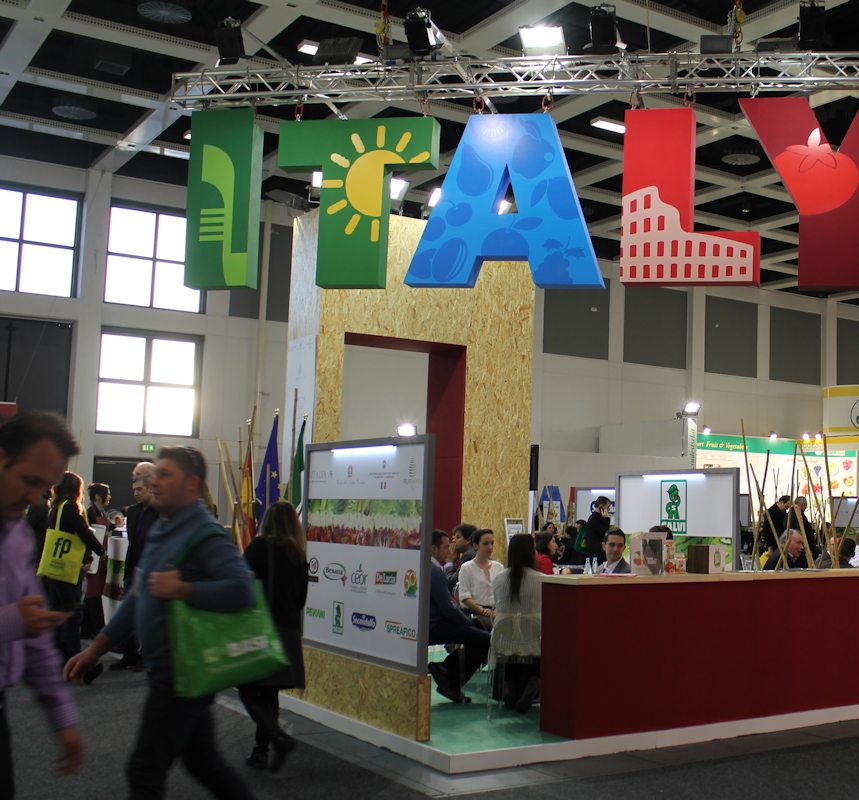 Bologna, 10 giugno 2013
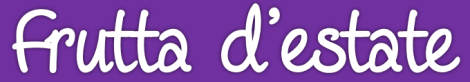 PROGETTI APPROFONDIMENTI E PROSPETTIVE
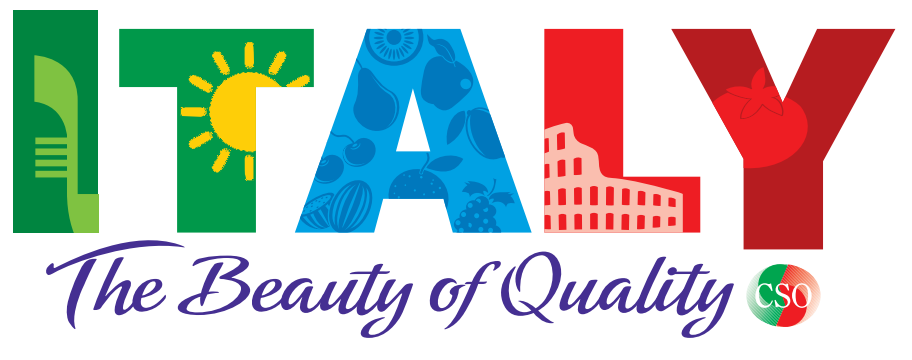 I PROGETTIDI CSO PER LA
PROMOZIONE
DELLA FRUTTA

Paolo Bruni
Presidente CSO
Centro Servizi Ortofrutticoli
Per creare un filo conduttore comune a tutte le nostre attività di promozione e identificarci immediatamente all’estero  abbiamo messo a punto un logo che rappresenta a mio parere la sintesi in pochi tratti del valore inestimabile della nostra terra ed è uno strumento di sintesi straordinario per presentare i nostri valori
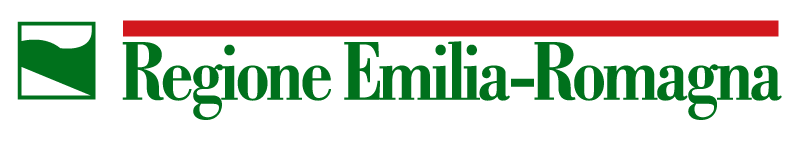 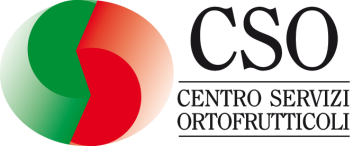 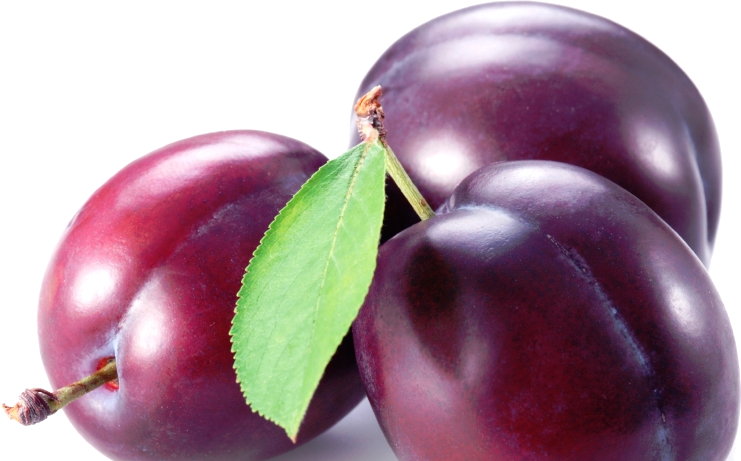 Bologna, 10 giugno 2013
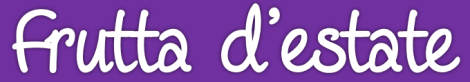 Conclusioni
PROGETTI APPROFONDIMENTI E PROSPETTIVE
I PROGETTIDI CSO PER LA
PROMOZIONE
DELLA FRUTTA

Paolo Bruni
Presidente CSO
Centro Servizi Ortofrutticoli
Il valore della produzione ortofrutticola italiana deve essere inequivocabile, riconoscibile e tutelato.
È fondamentale tornare, come si sta verificando, ad una cultura del prodotto che conferisca unicità alla nostra proposta.

Dobbiamo stare il più possibile uniti, remando tutti dalla stessa parte per valorizzare l’idea di una produzione nazionale nella quale si uniscono fattori determinanti come il territorio, la sapienza dei produttori, la storia, l’organizzazione, la passione per ottenere prodotti unici al mondo anche nell’ortofrutta.
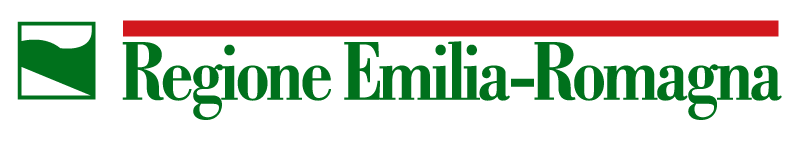 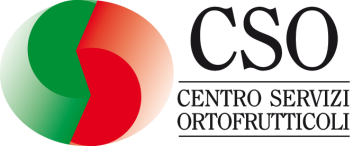 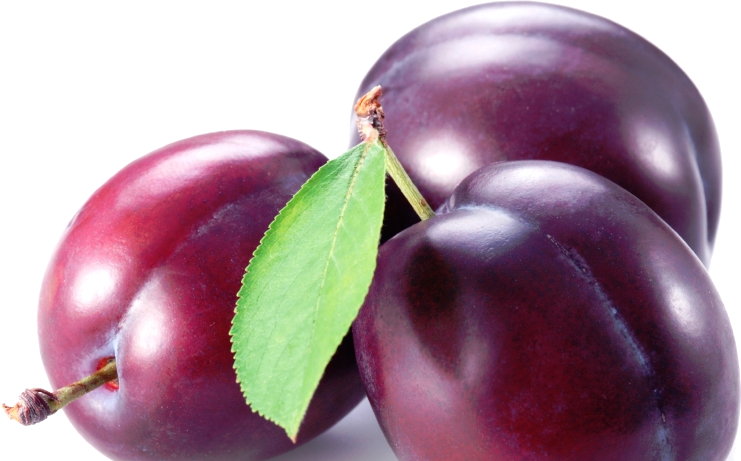